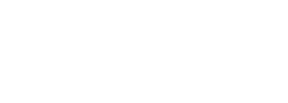 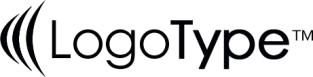 Chapter 1
Introduction to Decision Support Systems
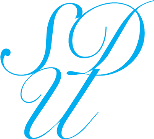 Asst.Prof. Juthawut Chantharamalee
Program in Computer Science,  Science and Technology of Faculty, Suan Dusit University
เนื้อหา
2
1. การตัดสินใจและการตัดสินใจเชิงธุรกิจ
2. ลักษณะของปัญหาที่ผู้ตัดสินใจต้องเผชิญ
3. การตัดสินใจและการแก้ปัญหา
4. ประเภทของการตัดสินใจ
5. สภาพการณ์ในการตัดสินใจ
Program in Computer Science,  Science and Technology of Faculty, Suan Dusit University
เนื้อหา
3
6. การนำระบบสารสนเทศเพื่อสนับสนุนการตัดสินใจ
7. ความหมายและวิวัฒนาการของระบบสนับสนุนการตัดสินใจ
8. ลักษณะและความสามารถของระบบสนับสนุนการตัดสินใจ
9. ประโยชน์ของระบบสนับสนุนการตัดสินใจ
10. ประเภทของระบบสนับสนุนการตัดสินใจ
Program in Computer Science,  Science and Technology of Faculty, Suan Dusit University
1. การตัดสินใจและการตัดสินใจเชิงธุรกิจ
4
การตัดสินใจ (Decision Making) คือ   กระบวนการคัดเลือกแนวทางปฏิบัติจากทางเลือกต่าง ๆ เพื่อให้บรรลุวัตถุประสงค์ที่ต้องการ (เป็นส่วนหนึ่งของการแก้ปัญหา) 
ลักษณะของการตัดสินใจเชิงธุรกิจ 
    - สามารถทำได้โดยลำพัง หรือร่วมกันตัดสินใจเป็นกลุ่มได้
    - การตัดสินใจอาจมีวัตถุประสงค์ของการตัดสินใจหลายประการที่ขัดแย้งกัน
    - มีแนวทางประกอบการพิจารณาตัดสินใจหลายทางเลือก
Program in Computer Science,  Science and Technology of Faculty, Suan Dusit University
1. การตัดสินใจและการตัดสินใจเชิงธุรกิจ
5
ลักษณะของการตัดสินใจเชิงธุรกิจ (ต่อ)
    - ผลของการตัดสินใจในปัจจุบัน จะใช้เป็นข้อมูลประกอบการพยากรณ์เรื่องต่าง ๆ    
      ทางธุรกิจได้เป็นอย่างดี
    - เป็นการตัดสินใจที่มีความเสี่ยงแฝงด้วย
    - ตัดสินใจด้วยการวิเคราะห์แบบ What-if กับสถานการณ์ที่จะเกิดขึ้นในอนาคต
    - เป็นการตัดสินใจแบบ “ลองผิด-ลองถูก”
    - ปัจจัยแวดล้อมการตัดสินใจ มีการเปลี่ยนแปลงตลอดเวลา
Program in Computer Science,  Science and Technology of Faculty, Suan Dusit University
2. ลักษณะของปัญหาที่ผู้ตัดสินใจต้องเผชิญ
6
ปัญหาแบบมีโครงสร้าง (Structured Problem)
การแก้ไขปัญหาชัดเจน แน่นอน หรือสามารถจำลองปัญหาได้ด้วยสูตรทางคณิตศาสตร์ (แบบจำลองทางคณิตศาสตร์) คือ ปัญหาที่ใช้ข้อมูลและระบบสารสนเทศประกอบการตัดสินใจ 
ตัวอย่าง: ปัญหาการกำหนดระดับสินค้าคงคลัง
ระดับสินค้าคงคลัง = ปริมาณความต้องการสินค้าที่แน่นอน + 
	             ปริมาณการสั่งซื้อสินค้าที่ประหยัดที่สุด + 
		ระดับสินค้าคงคลังที่มีปริมาณปลอดภัย + จุดสั่งซื้อสินค้า
Program in Computer Science,  Science and Technology of Faculty, Suan Dusit University
2. ลักษณะของปัญหาที่ผู้ตัดสินใจต้องเผชิญ
7
ปัญหาแบบไม่มีโครงสร้าง (Unstructured Problem)
การแก้ปัญหาไม่ชัดเจน และแน่นอน ไม่สามารถจำลองได้ด้วยสูตรทางคณิตศาสตร์ หรือปัญหาที่ผู้ตัดสินใจมีข้อมูลและสารสนเทศไม่เพียงพอที่จะใช้ในการตัดสินใจ ต้องอาศัยประสบการณ์ในการตัดสินใจร่วมด้วย
ตัวอย่าง: ปัญหาการเลือกลงทุนของหุ้นในตลาดหลักทรัพย์
	ผู้ตัดสินใจลงทุนไม่สามารถทราบได้แน่นอนว่าหุ้นที่ตัดสินใจลงทุนไปนั้นจะให้ผลตอบแทนสูงสุดได้หรือไม่ เมื่อถึงเวลาสิ้นปี หรือเวลาที่กำหนด
Program in Computer Science,  Science and Technology of Faculty, Suan Dusit University
2. ลักษณะของปัญหาที่ผู้ตัดสินใจต้องเผชิญ
8
ปัญหาแบบไม่มีโครงสร้าง (Unstructured Problem)
การแก้ปัญหาไม่ชัดเจน และแน่นอน ไม่สามารถจำลองได้ด้วยสูตรทางคณิตศาสตร์ หรือปัญหาที่ผู้ตัดสินใจมีข้อมูลและสารสนเทศไม่เพียงพอที่จะใช้ในการตัดสินใจ ต้องอาศัยประสบการณ์ในการตัดสินใจร่วมด้วย
ตัวอย่าง: ปัญหาการเลือกลงทุนของหุ้นในตลาดหลักทรัพย์
	ผู้ตัดสินใจลงทุนไม่สามารถทราบได้แน่นอนว่าหุ้นที่ตัดสินใจลงทุนไปนั้นจะให้ผลตอบแทนสูงสุดได้หรือไม่ เมื่อถึงเวลาสิ้นปี หรือเวลาที่กำหนด
Program in Computer Science,  Science and Technology of Faculty, Suan Dusit University
2. ลักษณะของปัญหาที่ผู้ตัดสินใจต้องเผชิญ
9
ปัญหาแบบกึ่งโครงสร้าง (Semi-Structured Problem)
      ปัญหามีลักษณะเฉพาะ ส่วนมากจะเกิดไม่ซ้ำและไม่มีกระบวนการดำเนินการมาตรฐาน หรือเป็นปัญหาที่มีวิธีแก้ไขปัญหาได้เพียงบางส่วนเท่านั้น จะต้องอาศัยประสบการณ์ หรือความชำนาญในการตัดสินใจแก้ปัญหาด้วย
ตัวอย่าง: ปัญหาระดับสินค้าคงคลัง 
      ผู้ตัดสินใจไม่สามารถทราบปริมาณความต้องการสินค้าที่แน่นอนได้ ก็จะไม่สามารถหาผลลัพธ์ที่แน่นอนได้อย่างถูกต้อง ต้องอาศัยประสบการณ์ในการคาดการณ์ปริมาณความต้องการในอนาคต
	อาจใช้ระบบปัญญาประดิษฐ์ (AI) เข้ามาช่วยในการตัดสินใจ
Program in Computer Science,  Science and Technology of Faculty, Suan Dusit University
3. การตัดสินใจและการแก้ปัญหา
10
กระบวนการตัดสินใจ (Decision Making Process)
คือ การกำหนดขั้นตอนในการตัดสินใจแก้ไขปัญหาที่เกิดขึ้นอย่างมีหลักเกณฑ์
Intelligence Phase (คิด)
Decision 
Making 
Process
Design Phase (ออกแบบ)
Problem
Solving 
Process
Choice Phase (เลือก)
Implementation Phase (นำไปใช้)
Monitoring Phase (ติดตามผล)
3. การตัดสินใจและการแก้ปัญหา
11
1. การใช้ความคิด (Intelligence Phase) 
ค้นหาสาเหตุของปัญหาที่แท้จริง, วิเคราะห์ปัญหา เพื่อสร้างแบบจำลองที่ใช้อธิบายลักษณะ และสาเหตุของปัญหา ผลลัพธ์ของขั้นตอนนี้เรียกว่า “Decision Statement” หรือ “การระบุปัญหา” 
2. การออกแบบ (Design Phase) 
ขั้นตอนการสร้างและวิเคราะห์ทางเลือกในการตัดสินใจ ประกอบด้วย
	- Model (แบบจำลอง)
	- Decision Tree (แผนภาพการตัดสินใจแบบต้นไม้)
	- Decision Table (ตารางการตัดสินใจ)
3. การเลือกทางเลือกที่ดีที่สุด (Choice Phase)
ขั้นตอนของการค้นหาและประเมินทางเลือกต่าง ๆ ที่ได้จากขั้นตอนการออกแบบ และคัดเหลือกให้เหลือเพียงทางเลือกเดียว
Program in Computer Science,  Science and Technology of Faculty, Suan Dusit University
3. การตัดสินใจและการแก้ปัญหา
12
Notation Used in Decision Trees
A box 		is used to show a choice that the 					 	manager has to make.
A circle 		is used to show that a probability 					 	outcome will occur.
Lines 		connect outcomes to their choice		or probability outcome.
Program in Computer Science,  Science and Technology of Faculty, Suan Dusit University
3. การตัดสินใจและการแก้ปัญหา
13
Example 1 Decision Tree 
  Joe’s garage is considering hiring another mechanic.  The mechanic would cost them an additional $50,000 / year in salary and benefits.  
     1. If there are a lot of accidents in Providence this year, they anticipate making an additional $75,000 in net revenue.  
     2. If there are not a lot of accidents, they could lose $20,000 off of last year’s total net revenues.  
     3. Because of all the ice on the roads, Joe thinks that there will be a 70% chance of “a lot of accidents   
        ” and a 30% chance of “fewer accidents”. 
     4. Assume if he doesn’t expand he will have the same revenue as last year.
Draw a decision tree for Joe and tell him what he should do.
Program in Computer Science,  Science and Technology of Faculty, Suan Dusit University
3. การตัดสินใจและการแก้ปัญหา
70% chance of an increase in accidents
Profit = $70,000
Hire new mechanic
Cost = $50,000
30% chance of a decrease in accidents
Profit = - $20,000
Don’t hire new mechanic
Cost = $0
14
.7
.3
Estimated value of “Hire Mechanic”    = 			NPV =  .7(70,000) + .3(- $20,000) - $50,000 = - $7,000
 Therefore you should not hire the mechanic
Program in Computer Science,  Science and Technology of Faculty, Suan Dusit University
3. การตัดสินใจและการแก้ปัญหา
15
Example 2  Decision Tree
     Mary is a manager of a gadget factory.  Her factory has been quite successful the past three years.  She is wondering whether or not it is a good idea to expand her factory this year.  The cost to expand her factory is $1.5M.  
If she does nothing and the economy stays good and people continue to buy lots of gadgets she expects $3M in revenue; while only $1M if the economy is bad.
If she expands the factory, she expects to receive $6M if economy is good and $2M if economy is bad.
She also assumes that there is a 40% chance of a good economy and a 60% chance of a bad economy.
Draw a Decision Tree showing these choices.
Program in Computer Science,  Science and Technology of Faculty, Suan Dusit University
3. การตัดสินใจและการแก้ปัญหา
Condition Alternatives
Conditions
Actions
Action Entries
16
Decision Table (If Conditions Then Actions)
Printer troubleshooter
If  Printer does not print  AND  A red light is flashing   AND   Printer is recognized
Then
Check/replace ink AND  Check for paper jam
3. การตัดสินใจและการแก้ปัญหา
17
การตรวจสอบ
Ex1     1. เครื่องพิมพ์ไม่พิมพ์ และ 2. มีไฟแดงกระพริบ และ 3. ไม่รู้จักเครื่องพิมพ์
          ซึ่งการแก้ปัญหา 1. ตรวจสอบสายคอมพิวเตอร์ 2. ตรวจสอบการลง โปรแกรม    
          เช่น Driver 3. ตรวจสอบหมึก
Ex2     เครื่องพิมพ์มีไฟแดงกระพริบ 
          ซึ่งการแก้ปัญหาคือ ตรวจสอบหมึก
Ex3     ไม่รู้จักเครื่องพิมพ์
          ซึ่งการแก้ปัญหา  ตรวจสอบการลง โปรแกรม เช่น Driver
Program in Computer Science,  Science and Technology of Faculty, Suan Dusit University
3. การตัดสินใจและการแก้ปัญหา
18
Example
Rule 1:	IF 	it is raining AND it is not warm today 
	THEN 	take an umbrella AND take an overcoat.
Rule 2:	IF 	it is raining AND it is warm today
	THEN	take a raincoat
Rule 3:	IF	it is not raining AND the weather forecast is fine AND it is warm today 
	THEN	do not take an umbrella, a raincoat, or an overcoat
Rule 4:	IF	it is not raining AND the weather forecast is fine AND it is not warm today
	THEN	take an overcoat
Rule 5:	IF	it is not raining AND the weather forecast is not fine AND it is warm today
	THEN	take an umbrella
Rule 6:	IF	if is not raining AND the weather forecast is not fine AND it is not warm today
	THEN	take an umbrella AND take an overcoat
Program in Computer Science,  Science and Technology of Faculty, Suan Dusit University
3. การตัดสินใจและการแก้ปัญหา
19
Example
พิจารณาในแนวตั้ง
Weather Forecast
จำนวนคอลัมน์ของตารางการตัดสินใจ = (จำนวนทางเลือก)จำนวนเงื่อนไข 
     เช่น การตัดสินใจที่มี 3 เงื่อนไข เงื่อนไขละ 2 ทางเลือก 
     ดังนั้นจำนวนคอลัมน์ของตาราง = 23 = 2x2x2 = 8 คอลัมน์
Program in Computer Science,  Science and Technology of Faculty, Suan Dusit University
4. ประเภทของการตัดสินใจ
1. Strategic
2. Management Control
3. Operational
1. Structured
2. Unstructured
3. Semi-Structured
1. Personal
2. Group
20
ประเภทของการตัดสินใจ
จำนวนผู้ตัดสินใจ
โครงสร้างของปัญหา
การบริหารงานในองค์กร
Program in Computer Science,  Science and Technology of Faculty, Suan Dusit University
4. ประเภทของการตัดสินใจ
21
4.1 ประเภทการตัดสินใจจำแนกตามจำนวนผู้ตัดสินใจ
      1. การตัดสินใจส่วนบุคคล (Personal Decision)
         เป็นการตัดสินใจปัญหาที่มีความซับซ้อนไม่มากนัก ผู้ตัดสินใจจำเป็นต้องมีประสบการณ์และความสามารถในการแก้ปัญหาเป็นอย่างดี
      2. การตัดสินใจแบบกลุ่ม (Group Decision)
         เป็นการระดมสมอง (Brainstorming) ทำให้การตัดสินใจมีประสิทธิภาพ และใช้เวลามากกว่า การตัดสินใจส่วนบุคคล มักใช้กับปัญหาที่มีความซับซ้อน และเป็นปัญหาระดับองค์กร
Program in Computer Science,  Science and Technology of Faculty, Suan Dusit University
4. ประเภทของการตัดสินใจ
22
4.2 ประเภทการตัดสินใจจำแนกตามโครงสร้างของปัญหา
      1. การตัดสินใจแบบมีโครงสร้าง (Structured Decision)
          มีขั้นตอนการตัดสินใจไว้เป็นอย่างดี และใช้แก้ปัญหาที่เกิดขึ้นเป็นประจำ โดยวิธีการมาตรฐาน เช่น ปริมาณการสั่งซื้อสินค้าที่ประหยัดที่สุด, ระดับสินค้าคงคลังเพื่อความปลอดภัย 
       2. การตัดสินใจแบบไม่มีโครงสร้าง (Unstructured Decision)
           มีขั้นตอนการตัดสินใจที่ข้อมูลสารสนเทศอย่างเดียวไม่เพียงพอต่อการแก้ปัญหา ซึ่งต้องอาศัยประสบการณ์ ใช้กับปัญหาที่มีลักษณะคลุมเครือซับซ้อน และเป็นปัญหาที่ไม่เคยทำการแก้ไขมาก่อน เช่น การตัดสินใจเรื่องการวางแผนการให้บริการแบบใหม่, การจ้างผู้บริหาร
       3. การตัดสินใจแบบกึ่งโครงสร้าง (Semi-Structure Decision)
           มีขั้นตอนการตัดสินใจแบบมาตรฐาน สำหรับปัญหามีโครงสร้าง และประสบการณ์สำหรับการตัดสินใจแบบไม่มีโครงสร้าง เช่นการกำหนดระดับสินค้าคงคลัง ที่ไม่ทราบปริมาณความต้องการสินค้าที่แน่นอน และจะต้องอาศัยประสบการณ์ในการคาดการณ์ปริมาณความต้องการ
Program in Computer Science,  Science and Technology of Faculty, Suan Dusit University
4. ประเภทของการตัดสินใจ
23
4.3 ประเภทการตัดสินใจจำแนกตามระดับการจัดการในองค์กร
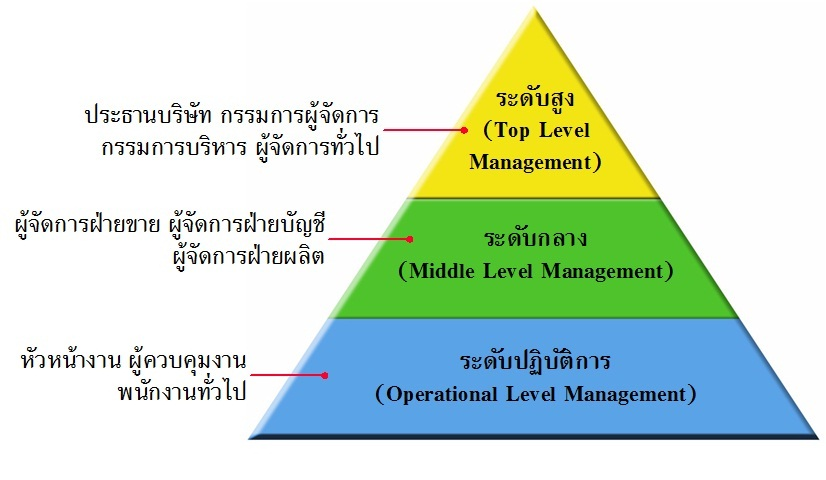 Strategic Decision
(การตัดสินใจระดับกลยุทธ์)
Tactical Decision
(การตัดสินใจเพื่อควบคุมการบริหาร)
Operational Decision
(การตัดสินใจระดับปฏิบัติการ)
Program in Computer Science,  Science and Technology of Faculty, Suan Dusit University
5. สภาพการณ์ในการตัดสินใจ
24
5.1 การตัดสินใจภายใต้สภาพการณ์ที่แน่นอน (Decision Under Certainty Condition) 
     เป็นการตัดสินใจที่ผู้ตัดสินใจมีข้อมูลประกอบการตัดสินใจอย่างครบถ้วน ทำให้สามารถทราบผลลัพธ์ที่เกิดขึ้นได้อย่างแน่นอน มักเกิดกับปัญหาแบบ Structured
5.2 การตัดสินใจภายใต้สภาพการณ์ที่มีความเสี่ยง (Decision Under Risk Condition) 	
     เป็นการตัดสินใจที่ผู้ตัดสินใจมีข้อมูลประกอบการตัดสินใจเพียงบางส่วนเท่านั้น ทำให้ไม่สามารถทราบทางเลือกและผลลัพธ์ของปัญหาได้อย่างชัดเจน ทำได้เพียงประมาณการโอกาส (ความน่าจะเป็น) ที่จะเกิดผลลัพธ์ในแต่ละทางเลือกนั้น
5.3 การตัดสินใจภายใต้สภาพการณ์ที่ไม่แน่นอน (Decision Under Uncertainty Condition) 	
     เป็นการตัดสินใจที่ผู้ตัดสินใจไม่มีข้อมูล หรือไม่มีความรู้ ประกอบการตัดสินใจ ทำให้ไม่สามารถทราบได้ถึงโอกาส (ความน่าจะเป็น) ที่จะเกิดผลลัพธ์ในแต่ละทางเลือกนั้น ซึ่งทำให้เกิดความเสี่ยง และไม่สามารถประเมินความเสี่ยงได้
Program in Computer Science,  Science and Technology of Faculty, Suan Dusit University
5. สภาพการณ์ในการตัดสินใจ
25
สาเหตุ  การนำระบบสารสนเทศมาใช้สนับสนุนการตัดสินใจมาใช้
1. จำนวนทางเลือกที่ใช้แก้ปัญหามีมากเนื่องจากความก้าวหน้าทางเทคโนโลยี
2. การตัดสินใจภายใต้ระยะเวลาที่จำกัด เพื่อให้ทันคู่แข่งขัน
3. สถานการณ์ที่มีความผันผวน หรือไม่มีความแน่นอน ทำให้ผู้ตัดสินใจต้องใช้ความสามารถสูงในการวิเคราะห์สารสนเทศ
Program in Computer Science,  Science and Technology of Faculty, Suan Dusit University
5. สภาพการณ์ในการตัดสินใจ
26
ระบบสารสนเทศ   แบ่งออกเป็น
Executive Information System
EIS
DSS
Decision Support System
MIS
Management Information System
TPS
Transaction Processing System
Expert System
ES
Office Automation System
OAS
Program in Computer Science,  Science and Technology of Faculty, Suan Dusit University
6. การนำระบบสารสนเทศเข้ามาสนับสนุนการตัดสินใจ
27
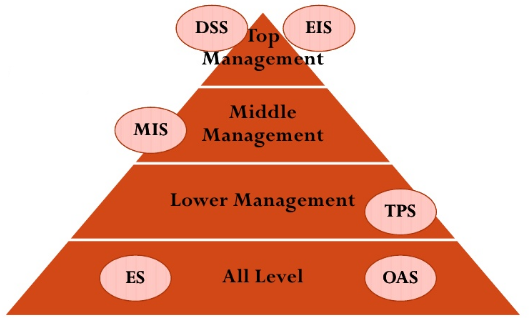 Program in Computer Science,  Science and Technology of Faculty, Suan Dusit University
7. ความหมายและวิวัฒนาการของระบบสนับสนุนการตัดสินใจ
28
1. Mr. Scott Morton (1971)
   “ระบบสนับสนุนการตัดสินใจ เป็นระบบที่มีการทำงานร่วมกับคอมพิวเตอร์ ซึ่งระบบคอมพิวเตอร์สามารถนำข้อมูล(Data) และแบบจำลอง(Model) ต่าง ๆ มาใช้ประโยชน์เพื่อการแก้ไขปัญหาแบบไม่มีโครงสร้าง (Unstructured Problem)ได้”
2. Mr. Keen & Mr. Scott Morton (1978)
   “ระบบสนับสนุนการตัดสินใจ  เป็นระบบที่ถูกเชื่อมโยงกันระหว่างทรัพยากรสมองของมนุษย์ที่ทำงานร่วมกับความาสามารถของคอมพิวเตอร์ เพื่อต้องการปรับปรุงการตัดสินใจให้ดีที่สุด กล่าวคือ ระบบ DSS เป็นระบบ ๆ หนึ่ง ที่ต้องใช้คอมพิวเตอร์คอยช่วยเหลือ และให้การสนับสนุน เพื่อบุคคล ผู้ทำหน้าที่ตัดสินใจ สามารถจัดการกับปัญหากึ่งโครงสร้าง (Semistructured Problem) ได้อย่างมีประสิทธิภาพ”
Program in Computer Science,  Science and Technology of Faculty, Suan Dusit University
7. ความหมายและวิวัฒนาการของระบบสนับสนุนการตัดสินใจ
29
วิวัฒนาการของ DSS
   ระยะที่ 1: 
    กลางปี 1950 เริ่มมีการนำคอมพิวเตอร์มาใช้ในงานธุรกิจ ระบบที่นำมาใช้ได้แก่ TPS สำหรับระบบประมวลผลรายการข้อมูล และ การจัดทำรายงานสารสนเทศ
    ระยะที่ 2: 
    ระหว่างปี 1960-1970 มีการพัฒนาโปรแกรมสำเร็จรูปเพื่อนำไปใช้ในสำนักงาน ทำให้เกิดความสะดวก รวดเร็ว และลดปริมาณกระดาษได้อย่างมากเรียกว่า ระบบสำนักงานอัตโนมัติ (OAS)
    ระยะที่ 3:
     ระหว่างปี 1970-1980 มีการพัฒนาระบบสนับสนุนการตัดสินใจ (DSS) เพื่อใช้ประกอบการพิจารณาของผู้บริหาร ต่อมา DSS ถูกนำมาไปใช้ทำงาน 2 ลักษณะคือ ระบบสารสนเทศเพื่อผู้บริหารระดับสูง (EIS) และระบบสนับสนุนการตัดสินใจแบบกลุ่ม (Group Support System: GSS)
Program in Computer Science,  Science and Technology of Faculty, Suan Dusit University
7. ความหมายและวิวัฒนาการของระบบสนับสนุนการตัดสินใจ
30
วิวัฒนาการของ DSS
      ระยะที่ 4:
     ตั้งแต่กลางทศวรรษปี 1980 มีการพัฒนาระบบที่ทำหน้าที่เสมือนเป็นที่ปรึกษาของผู้บริหารเรียกว่า “ระบบผู้เชี่ยวชาญ 
(Expert System: ES)” 
     ในปี 1990 มีการพัฒนาข้อมูลสำหรับการสนับสนุนการตัดสินใจในรูปของคลังข้อมูล (Data Warehouse) เพื่อให้ระบบสนับสนุนการตัดสินใจทำงานได้อย่างมีประสิทธิภาพมากขึ้น และมีการพัฒนาระบบโครงข่ายประสาทเทียม (Neural Network) ซึ่งสามารถเรียนแบบการทำงานของสมองมนุษย์ได้ รวมถึงการประมวลผลภาษาธรรมชาติ Natural Language Processing: NLP) เพื่อให้เครื่องคอมพิวเตอร์สามารถรับคำสั่งจากผู้ใช้โดยการเปล่งเสียงเป็นคำพูดได้
     ระยะที่ 5:
    วิวัฒนาการล่าสุด คือ “ระบบตัวแทนปัญญา (Intelligence Agent)” สามารถลดข้อจำกัดในการเข้าถึงฐานข้อมูลอื่น ๆ ทั่วโลก โดยผ่านเครือข่ายอินเทอร์เน็ต
Program in Computer Science,  Science and Technology of Faculty, Suan Dusit University
8. คุณลักษณะของระบบสนับสนุนการตัดสินใจ
31
1. สนับสนุนปัญหาแบบ กึ่งโครงสร้าง และปัญหาแบบไม่มีโครงสร้าง
2. รองรับการใช้งานของผู้บริหารทุกระดับ
3. สนับสนุนการตัดสินใจแบบ เดี่ยวและแบบกลุ่ม
4. สนับสนุนปัญหาแบบเกี่ยวพัน และ/หรือ ปัญหาแบบต่อเนื่องได้
5. ระบบต้องสนับสนุนการตัดสินใจในขั้นตอน Intelligence Phase, Design Phase, Implementation 
    Phase และ Choice Phase ของกระบวนการตัดสินใจ (Decision Making Process) ได้
6. สนับสนุนรูปแบบการตัดสินใจที่มีความหลากหลายได้อย่างมีประสิทธิภาพ
7.  มีความยืดหยุ่นสูง (Flexibility) ใช้กับปัญหาแบบต่างๆได้
Program in Computer Science,  Science and Technology of Faculty, Suan Dusit University
8. คุณลักษณะของระบบสนับสนุนการตัดสินใจ
32
8. ระบบต้องใช้งานง่าย เพื่อให้เหมาะกับผู้บริหาร
9. การพัฒนาระบบสนับสนุนการตัดสินใจจะคำนึงถึงการทำงานที่สำเร็จตรงตามเป้าหมายมากกว่า 
   ค่าใช้จ่ายในการพัฒนาระบบ
10. ระบบทำหน้าที่สนับสนุนการตัดสินใจเท่านั้น มิใช่ทำหน้าตัดสินใจแทนผู้บริหาร
11. ระบบอาจสร้างเพื่อสนับสนุนการตัดสินใจงานขนาดเล็ก หากปัญหามีขนาดใหญ่และมีความซับซ้อน
     ต้องอาศัยผู้เชี่ยวชาญเข้ามาช่วย
12. ใช้วิเคราะห์สถานการณ์การตัดสินใจด้วยแบบจำลองแบบต่าง ๆ ระบบต้องสามารถสร้างแบบจำลอง 
     เพื่อรองรับการป้อนค่าตัวแปร และเปลี่ยนค่าไปเรื่อยๆ เพื่อสร้างทางเลือกใหม่ๆ
13. สามารถเข้าถึงแหล่งข้อมูลได้หลากหลาย และสามารถแสดงผลลัพธ์ข้อมูลในรูปแบบที่หลากหลายได้
Program in Computer Science,  Science and Technology of Faculty, Suan Dusit University
9. คุณประโยชน์ของระบบสนับสนุนการตัดสินใจ
33
1. พัฒนาประสิทธิภาพการทำงานส่วนบุคคล
2. พัฒนาประสิทธิภาพในการแก้ปัญหา สามารถแก้ปัญหาได้รวดเร็ว ถูกต้อง
3. มีความสะดวกในการติดต่อสื่อสาร  เช่น สนับสนุนการทำงานในลักษณะกลุ่ม “Groupware” 
   ประหยัดค่าใช้จ่ายในการเดินทางของผู้บริหาร โดยใช้ระบบ การประชุมระยะไกล ผ่านระบบเครือข่าย
4. ส่งเสริมการเรียนรู้/การฝึกหัด ผู้ใช้สามารถศึกษากระบวนการใช้เหตุผลของระบบสนับสนุน เช่น 
   ระบบผู้เชี่ยวชาญ (ES)
5. เพิ่มประสิทธิภาพในการควบคุมองค์กร
Program in Computer Science,  Science and Technology of Faculty, Suan Dusit University
10. ประเภทของระบบสนับสนุนการตัดสินใจ
34
สามารถจำแนกประเภทของระบบสนับสนุนการตัดสินใจได้ ดังนี้
10.1 จำแนกตามผลลัพธ์
10.2 จำแนกตามแนวคิดของ Holsapple และ Whinston
10.3 จำแนกตามกลุ่มผู้ใช้
10.4 จำแนกตามการใช้งานระบบ
Program in Computer Science,  Science and Technology of Faculty, Suan Dusit University
10. ประเภทของระบบสนับสนุนการตัดสินใจ
35
10.1 ระบบสนับสนุนการตัดสินใจจำแนกตามผลลัพธ์
       1. ระบบสอบถามข้อมูล (File Drawer System) เป็นระบบสนับสนุนการตัดสินใจที่ง่ายที่สุด โดยใช้การสืบค้น ข้อมูลเพื่อประกอบการตัดสินใจ 
       ตัวอย่าง : การตรวจสอบยอดเงินก่อนการเบิก ATM เพื่อประกอบการตัดสินใจในการกดเงิน
       2. ระบบวิเคราะห์ข้อมูล (Data Analysis System)  เป็นระบบที่ช่วยในการวิเคราะห์ข้อมูล เพื่อให้ผู้ใช้สามารถตัดสินใจง่ายขึ้น โดยได้เพิ่มความสามารถในการวิเคราะห์ข้อมูลให้กับระบบสอบถามข้อมูล ในการหาผลรวม และค่าเฉลี่ยของข้อมูลที่ทำการสืบค้น (สอบถาม) โดยอาศัยพื้นฐานของภาษา SQL ในระบบจัดการฐานข้อมูล ผ่าน Application Softwareหรือ การใช้โปรแกรม Spreadsheet ในการสร้างและวิเคราะห์แบบจำลองต่าง ๆ
Program in Computer Science,  Science and Technology of Faculty, Suan Dusit University
10. ประเภทของระบบสนับสนุนการตัดสินใจ
36
10.1 ระบบสนับสนุนการตัดสินใจจำแนกตามผลลัพธ์
       3. ระบบวิเคราะห์สารสนเทศ (Analysis Information System) เป็นระบบสารสนเทศที่ใช้งานด้านการวิเคราะห์และวางแผน โดยระบบจะวิเคราะห์ข้อมูลจากหลายๆ แหล่ง หลายฐานข้อมูล และวิเคราะห์แบบจำลองขนาดเล็กต่างๆ
       ตัวอย่าง : การเปรียบเทียบแนวโน้มการขยายตัวของยอดขายสินค้าบางตัวของบริษัท โดยคำนวณจากข้อมูลยอดขายของบริษัท เปรียบเทียบกับข้อมูลของยอดขายของสินค้าประเภทเดียวกันในท้องตลาด
Program in Computer Science,  Science and Technology of Faculty, Suan Dusit University
10. ประเภทของระบบสนับสนุนการตัดสินใจ
37
10.1 ระบบสนับสนุนการตัดสินใจจำแนกตามผลลัพธ์
       4. แบบจำลองด้านการบัญชี (Accounting Model) เป็นแบบจำลองสำหรับงานวางแผนและจัดทำงบประมาณ เช่น แบบจำลองการทำงบดุล บัญชีรายได้ นอกจากนี้แบบจำลองด้านการบัญชียังสามารถใช้ในการตัดสินใจในสถานการณ์ที่ไม่มีความแน่นอน หรือสถานการณ์ที่มีความคลุมเครือ 
 ตัวอย่าง: การทำนายงบประมาณต้องใช้การคาดคะเนอัตราเงินเฟ้อ รายได้และรายจ่ายในอนาคต
       5. แบบจำลองการนำเสนอ (Representational Model) เป็นแบบจำลองที่ใช้ทำนายผลลัพธ์จากการตัดสินใจ และสะท้อนให้เห็นพฤติกรรมที่ไม่มีความแน่นอนหรือพฤติกรรมที่มีความคลุมเครือของมนุษย์ หรือเพื่อใช้ในการนำเสนอพฤติกรรมเชิงกล ของระบบในช่วงเวลาต่าง ๆ โดยระบบจะอาศัยเหตุการณ์ที่เกิดขึ้นก่อนหน้านี้เพื่อประกอบการตัดสินใจ
Program in Computer Science,  Science and Technology of Faculty, Suan Dusit University
10. ประเภทของระบบสนับสนุนการตัดสินใจ
38
10.1 ระบบสนับสนุนการตัดสินใจจำแนกตามผลลัพธ์
       6. ระบบคัดเลือกแนวทางการตัดสินใจที่ดีที่สุด (Optimization Systems) เป็นระบบที่คัดเลือกทางเลือกที่ดีที่สุดบนพื้นฐานการคำนวณทางคณิตศาสตร์
       7. ระบบให้คำแนะนำ (Suggestion Systems) เป็นกระบวนการต่อจากการคัดเลือกแนวทางการตัดสินใจที่ดีที่สุด โดยให้คำแนะนำเกี่ยวกับวิธีการที่ผู้ตัดสินใจควรดำเนินการในการตัดสินใจสำหรับปัญหาที่มีโครงสร้างสูง ส่วนระบบให้คำแนะนำประเภทอื่นๆได้เรียบเรียงกระบวนการตัดสินใจไว้ในรูปของกฎ โดยกฎเหล่านี้จะเลียนแบบกระบวนการตัดสินใจของมนุษย์ผู้เชี่ยวชาญ กำหนดแบบจำลองเชิงบรรยาย (Descriptive Models) ของกระบวนการตัดสินใจ ซึ่งจะอธิบายวิธีการตัดสินใจที่ถูกต้อง และใช้แบบจำลองแบบ Normative ช่วยในการเรียบเรียงเหตุผลต่าง ๆ เพื่อสร้างเป็นกฎ
Program in Computer Science,  Science and Technology of Faculty, Suan Dusit University
10. ประเภทของระบบสนับสนุนการตัดสินใจ
39
10.2 ระบบสนับสนุนการตัดสินใจจำแนกตามแนวคิดของ Holsapple และ Whinston
       1. ระบบสนับสนุนการตัดสินใจโดยอาศัยข้อความ (Text-Oriented DSS)	เนื่องจากสารสนเทศ (รวมถึงข้อมูลองค์ความรู้) มักจะถูกจัดเก็บในรูปแบบของข้อความและความสามารถสืบค้นโดยผู้ตัดสินใจเท่านั้น จึงจำเป็นต้องนำเสนอ ประมวลผล และแยกประเภทข้อความเหล่านั้นอย่างมีประสิทธิภาพ โดยอาศัยวิธีการทางเทคโนโลยีสารสนเทศ เช่น การสร้าง เรียบเรียง และการแสดงเอกสารอิเล็กทรอนิกส์ผ่านอินเทอร์เน็ต และอื่นๆ
       2. ระบบสนับสนุนการตัดสินใจที่อาศัยฐานข้อมูล (Database-Oriented DSS) ฐานข้อมูลที่ใช้ส่วนใหญ่เป็นฐานข้อมูลเชิงสัมพันธ์ โดยระบบสนับสนุนการตัดสินใจประเภทนี้มีความสามารถในการสร้างรายงานและความสามารถในการสอบถามข้อมูลได้ดี
Program in Computer Science,  Science and Technology of Faculty, Suan Dusit University
10. ประเภทของระบบสนับสนุนการตัดสินใจ
40
10.2 ระบบสนับสนุนการตัดสินใจจำแนกตามแนวคิดของ Holsapple และ Whinston
       3. ระบบสนับสนุนการตัดสินใจแบบกระดานคำนวณ (Spreadsheet-Oriented DSS) เช่น    Excel  Excel เป็นโปรแกรมที่รวบรวมฟังก์ชันทางด้านสถิติ คณิตศาสตร์ การเงิน วิศวกรรม และอื่นๆไว้นอกจากนี้ Excel มีฟังก์ชันการทำงานที่เกี่ยวกับระบบจัดการฐานข้อมูลระดับพื้นฐาน และสามารถเชื่อมต่อกับระบบจัดการฐานข้อมูลได้ 
       4. ระบบสนับสนุนการตัดสินใจเพื่อการแก้ปัญหา (Solver-Oriented DSS) โดยการพัฒนาโปรแกรมขึ้นมา หรือใช้โปรแกรมประยุกต์เช่น Excel, LINGO, LINDO ในการแก้ปัญหา เช่น Linear Programming (โปรแกรมเชิงเส้น) เพื่อใช้ในการหาจุด(คำตอบ) ที่เหมาะสมที่สุด
Program in Computer Science,  Science and Technology of Faculty, Suan Dusit University
10. ประเภทของระบบสนับสนุนการตัดสินใจ
41
10.2 ระบบสนับสนุนการตัดสินใจจำแนกตามแนวคิดของ Holsapple และ Whinston
       5. ระบบสนับสนุนโดยอาศัยกฎ (Rule-Oriented DSS) ในการศึกษาถึงกระบวนการและการให้เหตุผลของกฎต่างๆในระบบการสนับสนุนการตัดสินใจ อาจต้องอาศัยการอธิบายโดยใช้องค์ความรู้ซึ่งเป็นองค์ประกอบหนึ่งของระบบสนับสนุนการตัดสินใจ
       6. ระบบสนับสนุนการตัดสินใจแบบผสม (Compound DSS) เป็นระบบสนับสนุนการตัดสินใจที่มีการนำระบบต่างๆ ข้างต้นมาใช้งานร่วมกัน
Program in Computer Science,  Science and Technology of Faculty, Suan Dusit University
10. ประเภทของระบบสนับสนุนการตัดสินใจ
42
10.3 ระบบสนับสนุนการตัดสินใจจำแนกตามกลุ่มผู้ใช้
        1. ระบบสนับสนุนการตัดสินใจส่วนบุคคล (Personal Support) ส่วนมากใช้สำหรับการตัดสินใจของผู้บริหารระดับสูง โดยเฉพาะการตัดสินใจทางด้านกลยุทธ์ ระบบสนับสนุนการตัดสินใจประเภทนี้มักเสียค่าใช้จ่ายในการพัฒนาระบบค่อนข้างสูง
        2. ระบบสนับสนุนการตัดสินใจแบบกลุ่ม (Group Support)  เป็นระบบที่ช่วยลดปัญหาในการเดินทาง ความล่าช้า  ค่าใช้จ่ายในการจัดประชุม ใช้สำหรับการตัดสินใจปัญหาที่มีความสำคัญมากเกินกว่าจะอาศัยการตัดสินใจของบุคคลเพียงคนเดียว ระบบนี้มักอาศัยเทคโนโลยีการสื่อสารเข้ามาช่วย
        3. ระบบสนับสนุนการตัดสินใจขององค์กร (Organizational Support) การทำงานต่างประเภทกันก็อาจจะใช้ระบบสนับสนุนการตัดสินใจในลักษณะที่แตกต่างกัน
Program in Computer Science,  Science and Technology of Faculty, Suan Dusit University
10. ประเภทของระบบสนับสนุนการตัดสินใจ
43
10.4 ระบบสนับสนุนการตัดสินใจจำแนกตามการใช้งานระบบ
        1. ระบบสนับสนุนการตัดสินใจที่สร้างขึ้นโดยเฉพาะ (Custom-Made System)	เป็นระบบที่สร้างขึ้นเพื่อใช้งานเฉพาะอย่าง หรือเพื่อประกอบการตัดสินใจส่วนบุคคล โดยพัฒนาตามความต้องการของลูกค้า 
        ตัวอย่าง : ระบบสำหรับธุรกิจอสังหาริมทรัพย์ ธุรกิจด้านการพิจารณาสินเชื่อ
        2. ระบบสนับสนุนการตัดสินใจสำเร็จรูป (Ready-Made System) เป็นระบบสนับสนุนการตัดสินใจที่พัฒนาเพื่อตอบสนองความต้องการใช้งานทั่ว ๆ ไปในองค์กรต่าง ๆ มีลักษณะยืดหยุ่นในการใช้งาน และมีค่าใช้จ่ายต่ำกว่าระบบสนับสนุนการตัดสินใจที่สร้างขึ้นมาโดยเฉพาะ
Program in Computer Science,  Science and Technology of Faculty, Suan Dusit University
The End
Introduction to Decision Support Systems
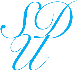 Program in Computer Science,  Science and Technology of Faculty, Suan Dusit University